Electromagnetic oscillations in hollow resonators
LL8 section 90
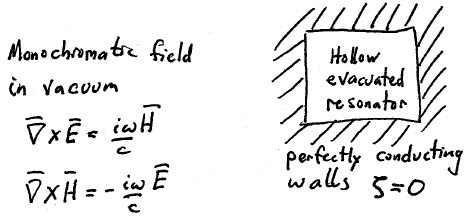 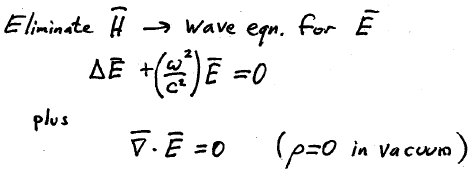 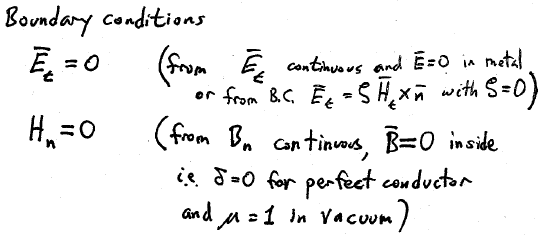 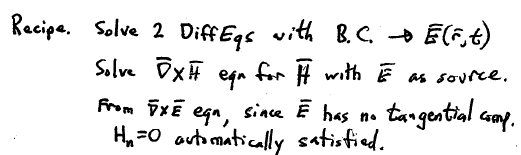 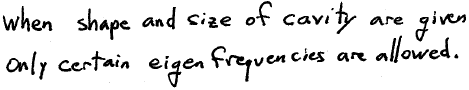 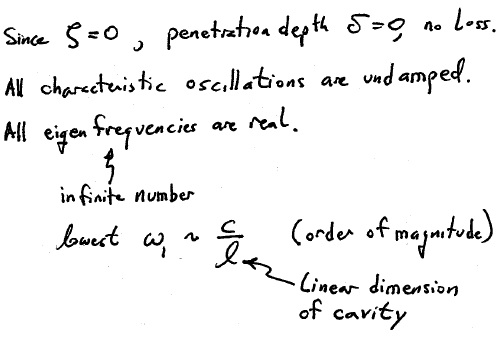 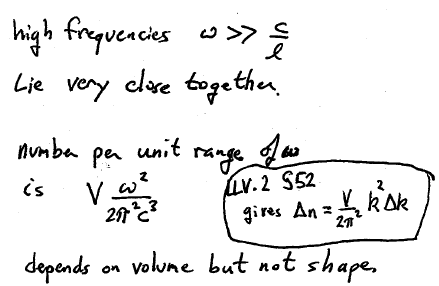 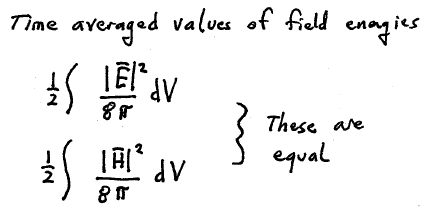 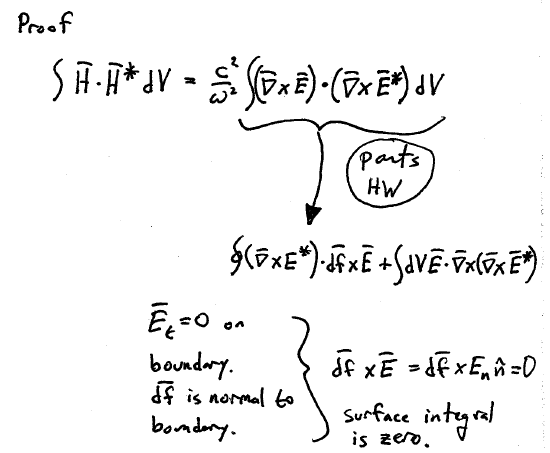 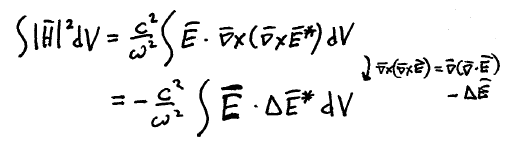 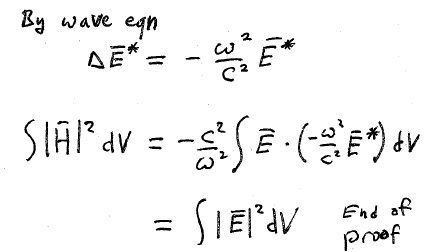 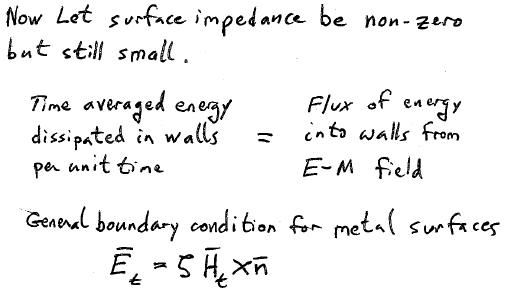 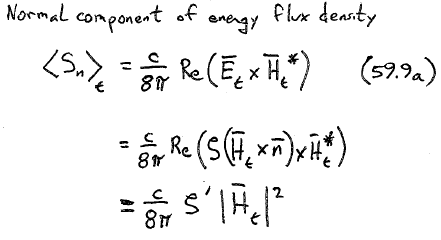 This means time average
This means tangential component
n
HW
Direction is out of the volume where the fields are and into the metal where the fields are consumed.
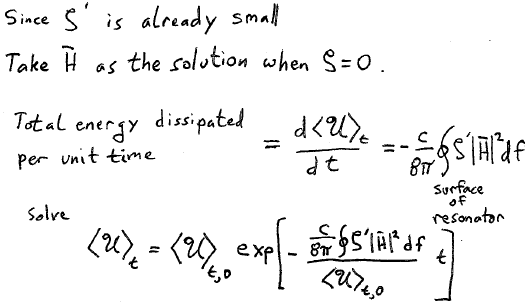 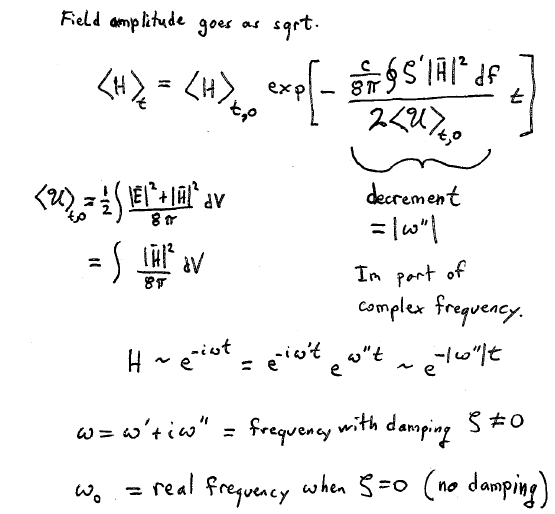 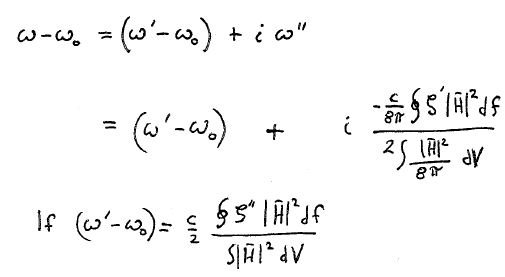 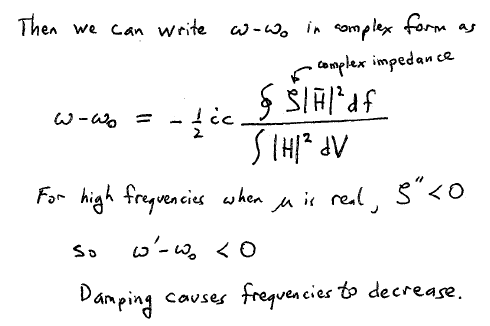 Makes sense, like friction on a mechanical oscillator
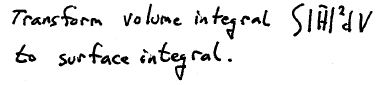 Next comes a bunch of math tricks
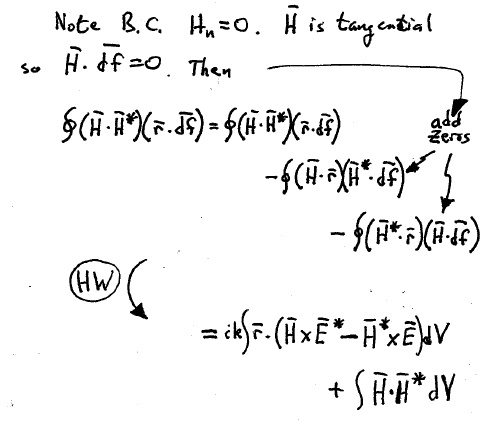 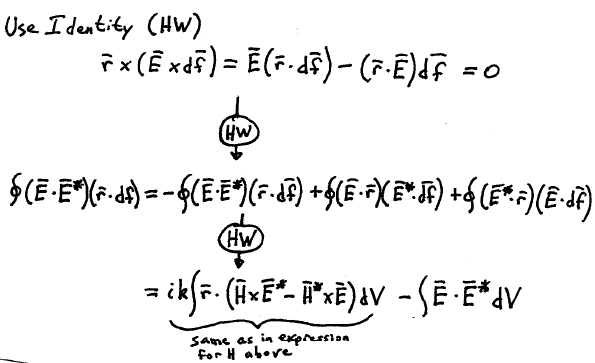 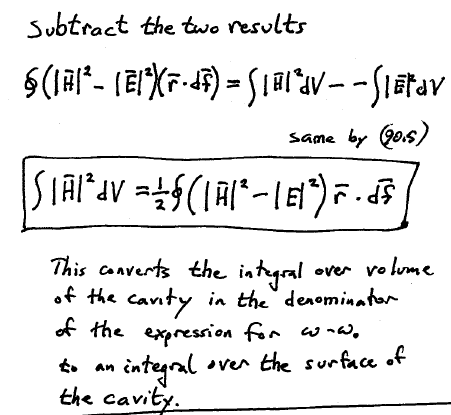 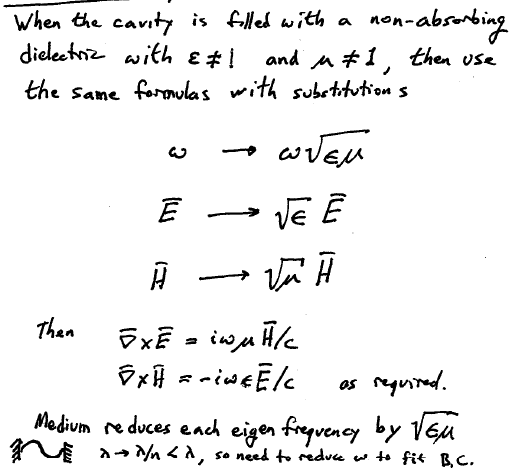